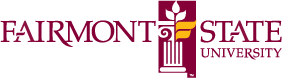 The Fairmont State Experience
By Dr. Donald E. Trisel
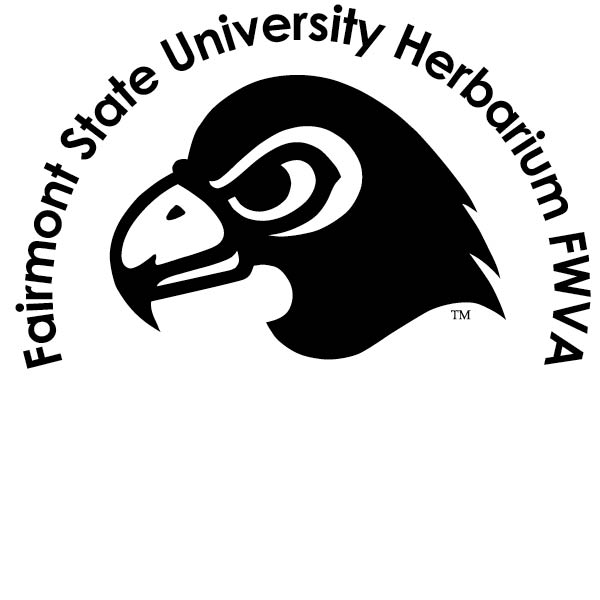 (The Other) FSU in Fairmont, WV
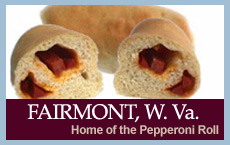 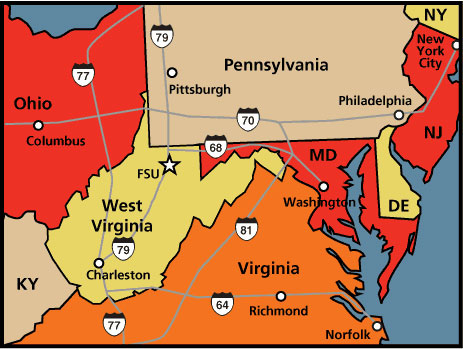 Don’s Bio
Professor of Biology at FSU
Ph.D. in Botany from Miami University.
Ecological impact of Lonicera maackii

100% teaching contract, research on side.
Current story on FSU web pages
Quick Stats about FWVA
Estimated 10,000 specimens
Mostly WV vascular.
1,000 added in past 2 yrs
Oldest specimen (so far) from “1 89 8”
1800 specimens w/ label data in Excel
2200 specimens imaged

Specify on Network soon?!
FSU Main Campus
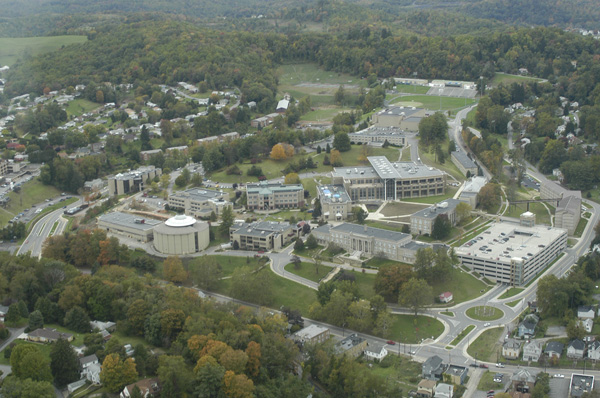 FWVA Herbarium in 402 Hunt-Haught Hall, Botany Lab
Digitization
Most efforts framed around undergraduate research experiences
Courses that utilize FWVA
Bio 2202 Principles of Botany
Bio 3312 Advanced Botany
Collection assignment
[Bio 3370 Plant Physiology]

Research
Bio 4485 Senior Seminar
Bio 4495 Independent Studies
Bio 4998 Honors
http://www.wikiplantatlas.org/
Chris Hardy at Millersville University
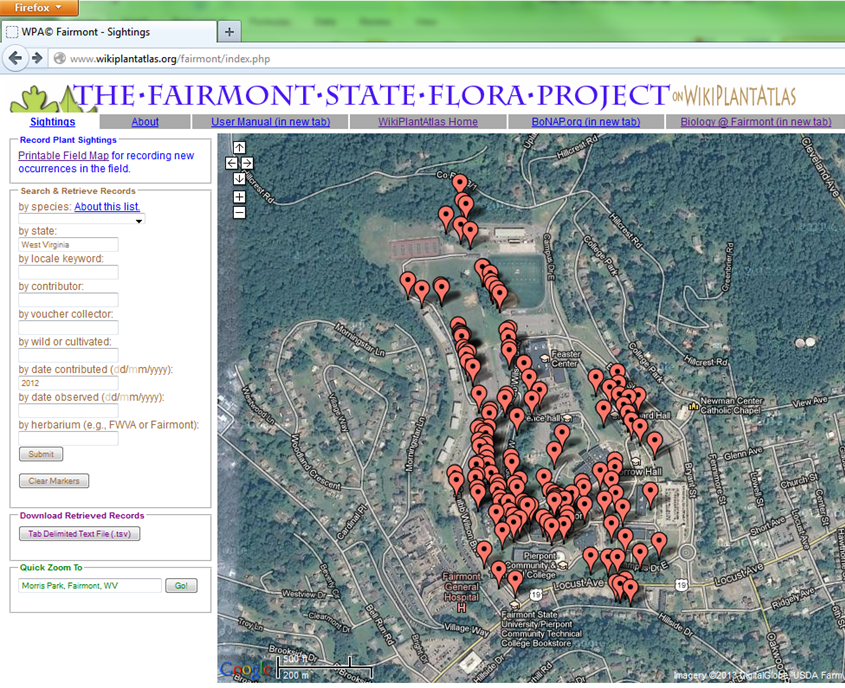 Student experience = all aspects of herbarium curation:
ID
Collecting, pressing, drying, mounting, freezing, labeling
Digitizing labels, photography
Repair
Reorganizing
Science!
Recent Presentations
WVAS
ASB (Charleston, WV in 2013)
Celebration of Student Scholarship at FSU
Recent Presentations
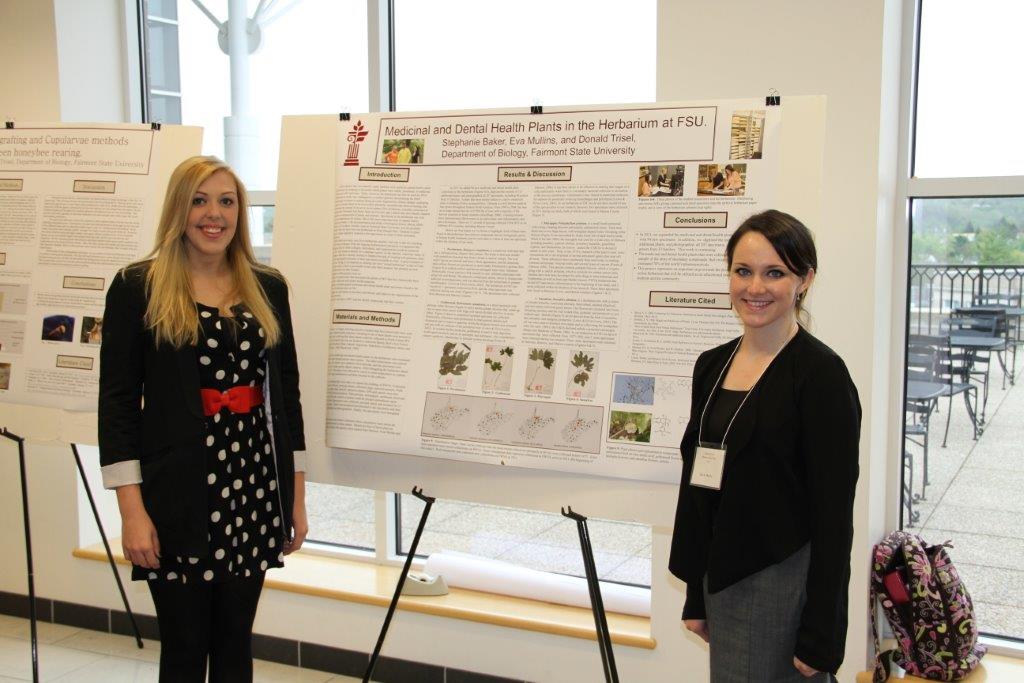 Stephanie Baker and Eva Mullins
Topic: Medical and Dental Health
Recent Presentations
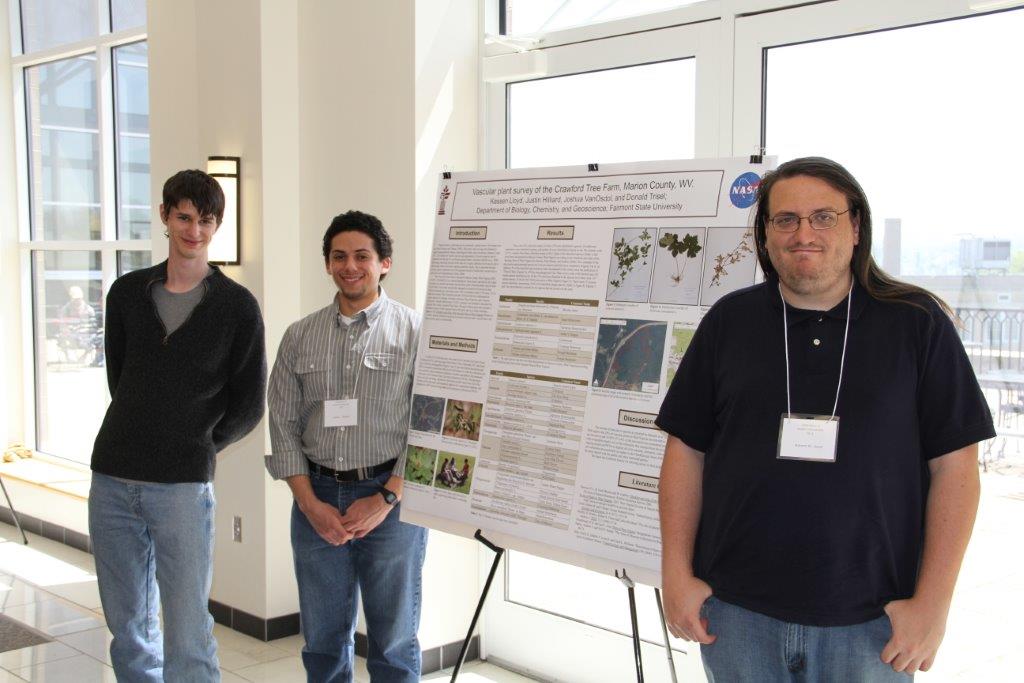 Joshua VanOsdol, Justin Hilliard, Kass Lloyd
Topic: Crawford Tree Farm Survey
Recent Presentations
Lauren Siburt and Jade Bennett
Topic: Arthritis and Joint Health
Funding
No annual budget
No staff

Grants (all internal)
President/Provost
Undergraduate Research Advisory Council
College of Science and Technology 
NASA
Indirects
2 Drying Cabinets
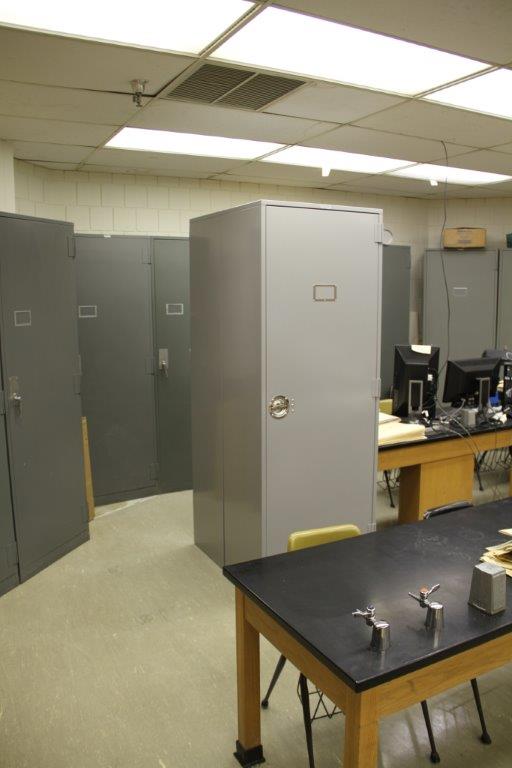 10 Storage
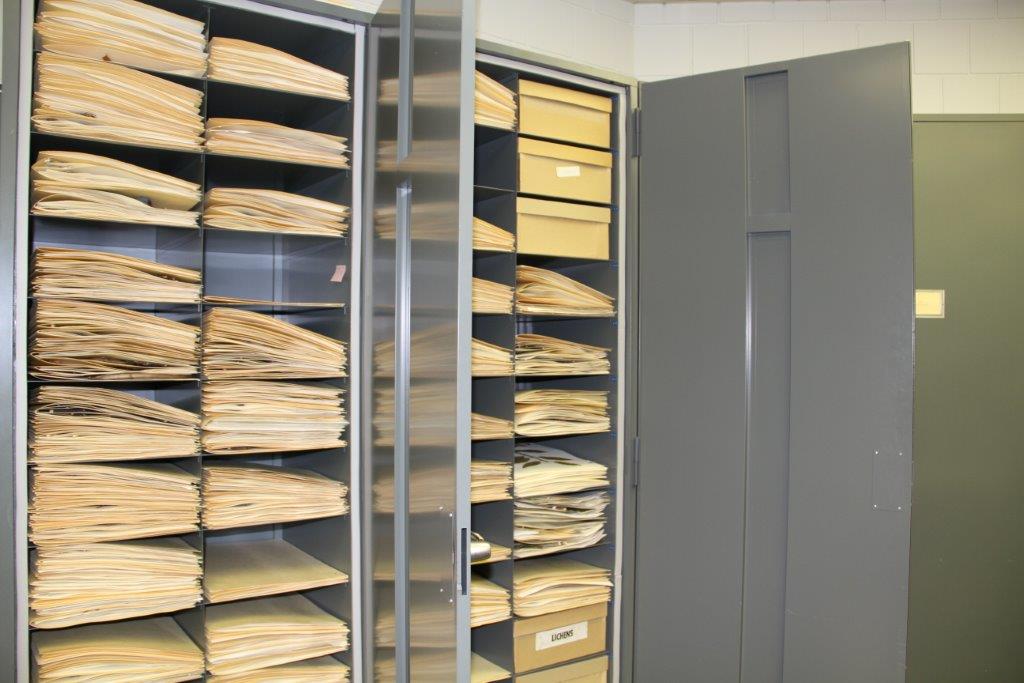 Imaging equipment
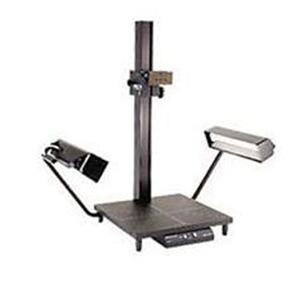 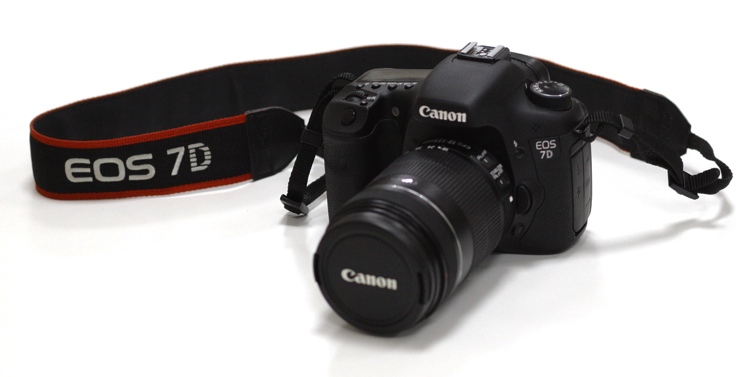 2010.              Spring 2013.
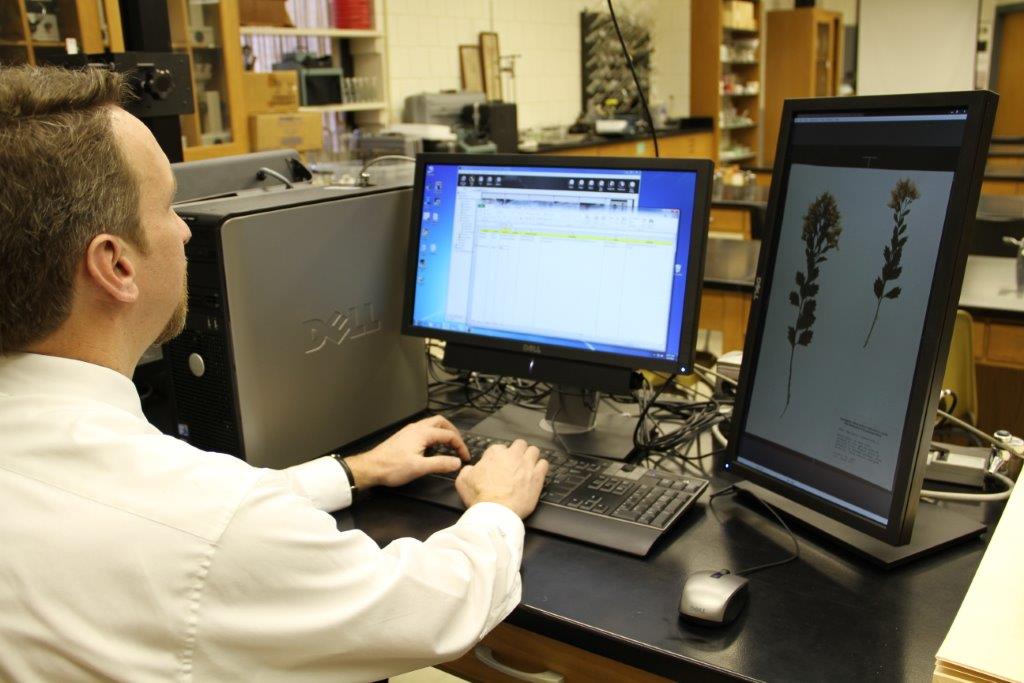 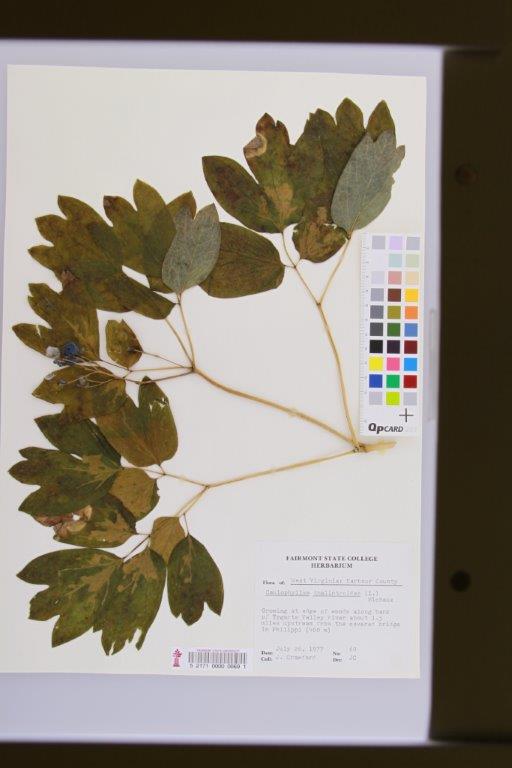 Future Plans
Databasing from images
Citizen Scientists?

Mobile Imaging?

WV Chapter of the SHC?
Tips?
Recruit good students.
Justify existence, become visible. 
Ask for funding.
Research projects.
Plan and Start. 
Refine the process.
Questions? Comments?
Quote from Stephanie Rae Baker @ WVSOM:
“When I interviewed for acceptance into medical school, my medicinal plant research was a very strong conversation piece, about which they were very interested in hearing. I cannot stress enough to students planning to go on to professional school how important it is to get involved in undergraduate research!”